Gloria Young
Apuntes para el planeamiento didáctico por competencias en el nivel medio de educación
Formación por competencias en la escuela de hoy
1997:  se diseña la  Estrategia Decenal de Modernización  de la Educación Panameña.
Estableció: Comunidad Educativa

Servicio Social Educativo

Proceso de descentralización y regionalización del sistema

Estudios pilotos de planes y programas de E.B.G. en 
   118 centros y  en 13 de educación media
¿cuándo empezamos el tema de las competencias en panamá?
En diciembre de 2004, el Ministerio de Educación le solicita a Liliana Jabif, consultora de la OIE-UNESCO y del IIPE-UNESCO BsAs, la presentación del proyecto: FORMACION DE FORMADORES EN COMPETENCIAS PARA LA GESTION ESCOLAR EN PANAMA
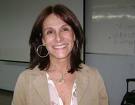 Plan Estratégico (2005-2009)
Áreas estratégicas:
Calidad y modernidad de los aprendizajes

Equidad en las oportunidades educativas

Eficiencia de la gestión

Compromiso social por la educación
Se iniciaron las consultas nacionales sobre el enfoque por competencias a través de talleres regionales.
Septiembre de 2005:
ENCUENTRO NACIONAL PARA LA TRANSFORMACIÓN DE LA EDUCACIÓN MEDIA
Análisis de tendencias,casos, experiencias.
Estudio de perfiles existentes
MEDUC- PRODE 1999
MEDUC- Proyecto Mejoramiento de la Formación Inicial del Docente  de Educación Primaria o Básica. CECC. 2000
MEDUC – Diálogo por la Transformación Integral del Sistema Educativo. 2002
Elaboración de Propuesta Inicial para discusión y presentación a MEDUC.
Taller de Análisis , Integración, Replanteamiento : en el Encuentro Nacional de Experiencias Exitosas y Perfil del Nuevo Docente Panameño. Panamá – USMA- Dic 2005. MEDUCA- OEA
Sistematización de Aportes
Se presentó un enfoque curricular del perfil de tipo constructivista.
Se planteó un enfoque de diseño curricular por competencias.
Se visibilizó un perfil profesional del nuevo docente panameño en función de los 3 saberes.
Diciembre de 2005: se presenta la propuesta del perfil del nuevo docente panameño desde la visión de las competencias
Un perfil del docente panameño en base a competencias
Se diseñaron competencias genéricas, específicas e indicadores por competencias de desempeño del docente panameño.
Competencia personal – social.
Académica-cultural.
Pedagógica.
Criterios para desarrollar el perfil del docente panameño basado en competencias
Transformar el currículum de formación de     E.N.J.D.A  y Universidades.
 Unificar la formación docente inicial
 Núcleo común de asignaturas.
 Formación práctica real: Práctica investigativa , Práctica innovación.
 Nuevas estrategias: aprender a aprender.
 Evaluación y acreditación
 Formación de Formadores
 Fortalecimiento Institucional de sitios de formación
 Formación continua y perfeccionamiento.
El seminario de guatemala
El 26, 27 y 28 de abril de 2006 se desarrolló en Guatemala el Seminario: La comunidad de práctica en Desarrollo Curricular en América Central, Desafíos y Perspectivas.

 Se elaboró una agenda de temas en función del diseño y evaluación curricular con enfoque de competencias.

 La discusión se centró en el para qué, el qué y el cómo evaluar las competencias que estructuran las reformas curriculares  de las propuestas de transformación educativa.

 Explorar la posibilidad de diseñar herramientas curriculares  que sustenten los programas de capacitación en los nuevos diseños curriculares por competencias.
 Se contacta nuevamente a Liliana Jabif y al Dr. Ramón Pérez Pérez, para el diseño y puesta en marcha del seminario: FORMACION DE DIRECTIVOS Y TECNICOS DE EDUCACION PARA LA GESTION DEL CURRICULO EN BASE A COMPETENCIAS
SEMINARIO TALLER:	“Formación de Directivos y Técnicos de Educación para la Gestión del Currículo en Base a Competencias”  Febrero de 2007
Dirigida a 30 Directores del nivel medio y 10 técnicos de Meduca.

 Facilitado por Liliana Jabif.

 Se trataba de sensibilizar a un grupo crítico y estratégico de directores del nivel medio  y técnicos con el enfoque de competencias y el diseño curricular por competencias.
Los directores capacitados
Los directores capacitados
Los directores capacitados
Los directores capacitados
Resuelto 514 del 13 de abril de 2007
Se crea la comisión nacional para la transformación curricular de la educación media
¿Quiénes la integran?

Ministerio de Educación , Universidad de Panamá, Universidad Tecnológica de Panamá, COSPAE, SENACYT, Consejo Nacional de Educación (CONACED), 
Comisión Coordinadora de Educación, Unión Nacional de Centros Educativos Particulares,  Federación de Colegios Católicos Particulares, IFARHU, 
Confederación de Padres de Familia, Frente de Acción Magisterial, 
Coordinadora de Unión Magisterial
2007: Jornadas Regionales para divulgar la propuesta de transformación curricular de la Educación Media.
13 de julio 2007
Seminario: Gestión del Currículum basado en competencias.
Destinatarios: directores nacionales, supervisores nacionales, subdirectores técnicos-docentes,  directores de escuela del nivel medio, enlaces o supervisores nacionales de las 13 regiones.
30 de julio 2007
Taller informativo sobre el proceso de transformación curricular del nivel medio.
 Destinatarios: Supervisores nacionales y regionales de educación, docentes universitarios y técnicos de la DNCTE.
Reuniones con directivos, Comisión Coordinadora de Educación y gremios docentes.
1 de agosto de 2007
Objetivo: Dar a conocer la nueva propuesta de Transformación Curricular para el nivel medio basado en competencias.
Durante el mes de agosto de 2007 se realizaron talleres con el fin de UNIFICAR LOS ELEMENTOS CURRICULARES PARA EL PERFIL DE FORMACIÓN POR COMPETENCIAS DE LOS ESTUDIANTES DEL NIVEL MEDIO DE EDUCACIÓN
POR CADA ÁREA ACADÉMICA SE DEFINÍA:PERFIL DE EGRESO, OBJETIVOS DEL NIVEL MEDIO, COMPETENCIA DE EGRESO, ASIGNATURAS (ÁREA TEMÁTICA), CARGA HORARIA, CONTENIDOS, INDICADORES DE COMPORTAMIENTO, PERFIL DEL DOCENTE DEL NIVEL MEDIO Y PERFIL DEL DIRECTOR/A DEL NIVEL MEDIO.
28, 29, 30 y 31 de enero de 2008
Centro Regional Universitario de San Miguelito CRUSAM PONE EN MARCHA SU Primer Congreso de Lectura y Escritura
“Leer y escribir, competencias para toda la vida”

DESTINATARIOS/AS: DOCENTES EN SERVICIO, ESTUDIANTES DE EDUCACIÓN DE UNIVERSIDADES PÚBLICAS Y PRIVADAS.
MEDUCA: Verano 2008
Las capacitaciones a nivel nacional se caracterizaron por una amplia oferta de temas basados en formación por competencias (esta oferta fue superada en el Verano de 2009)
La Universidad Latina de Panamá capacita a cientos de docentes y decenas de directores de escuela de la básica general y del nivel medio, en formación por competencias, en competencias docentes, en diseño curricular por competencias y en valoración por competencias.
Las capacitaciones se extienden en turnos cruzados durante el año escolar en diversos centros básicos de educación.
Junio 2008: meduca clausura un curso de 1 año de duración en GESTIÓN EN PLANIFICACIÓN Y ADMINISTRACIÓN DE CENTROS ESCOLARES, dirigido a 90 directores del nivel básico general y nivel medio
El Rector de la Universidad Latina de Panamá, Ing. Modaldo Tuñón, cierra el módulo de “Calidad Educativa”, con una conferencia magistral sobre el tema de la formación por competencias hacia las competencias laborales.
Meduca: Verano 2009
La Dirección Nacional de Perfeccionamiento Profesional oferta por primera vez, seminarios en todas las áreas temáticas, por iniciativa de las 13 Regiones Regionales, en su gran mayoría, con el enfoque por competencias.
Sobresalen las ofertas en Planeamiento didáctico por Competencias I y II; Evaluación por competencias y competencias en las TICs, particularmente, Informática.
La Universidad Latina de Panamá capacita a nivel nacional a cientos de docentes exclusivamente por competencias en las áreas de: planeamiento, Español, Inglés, Informática, Evaluación y otras.
Meduca: verano 2010
Miles de docentes son capacitados en el país, desde el nivel básico, pre medio y medio, en Competencias Lingüísticas en Redacción y Composición y menormente, en otras áreas temáticas.

La Universidad Latina de Panamá capacita  más de 2 mil docentes del nivel pre-medio en Competencias Lingüísticas en Redacción y Composición.

Y aún no estamos preparados/as. 
Y aún nos sentimos inseguros.
Y aún tenemos temores.
Y aún queremos seguir aplazando las transformación curricular.
Y aún seguimos politizando con la educación.
Es normal. Los cambios no son fáciles. 
Son necesarios e inaplazables.
Se necesita determinación y mucho compromiso con el país, para seguir insistiendo, pese a todos los obstáculos.